Woman And Family
Presentation of Survey.
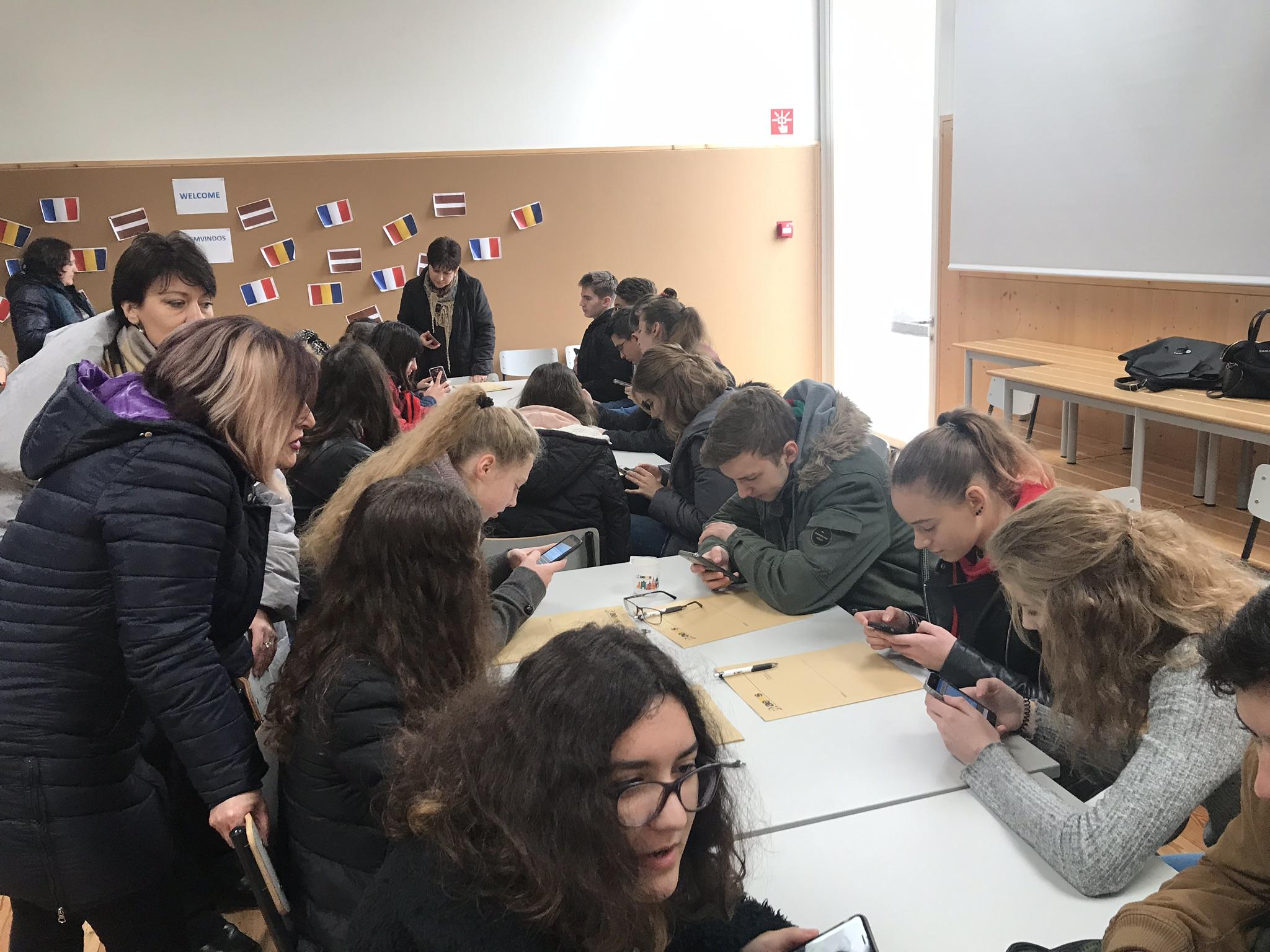 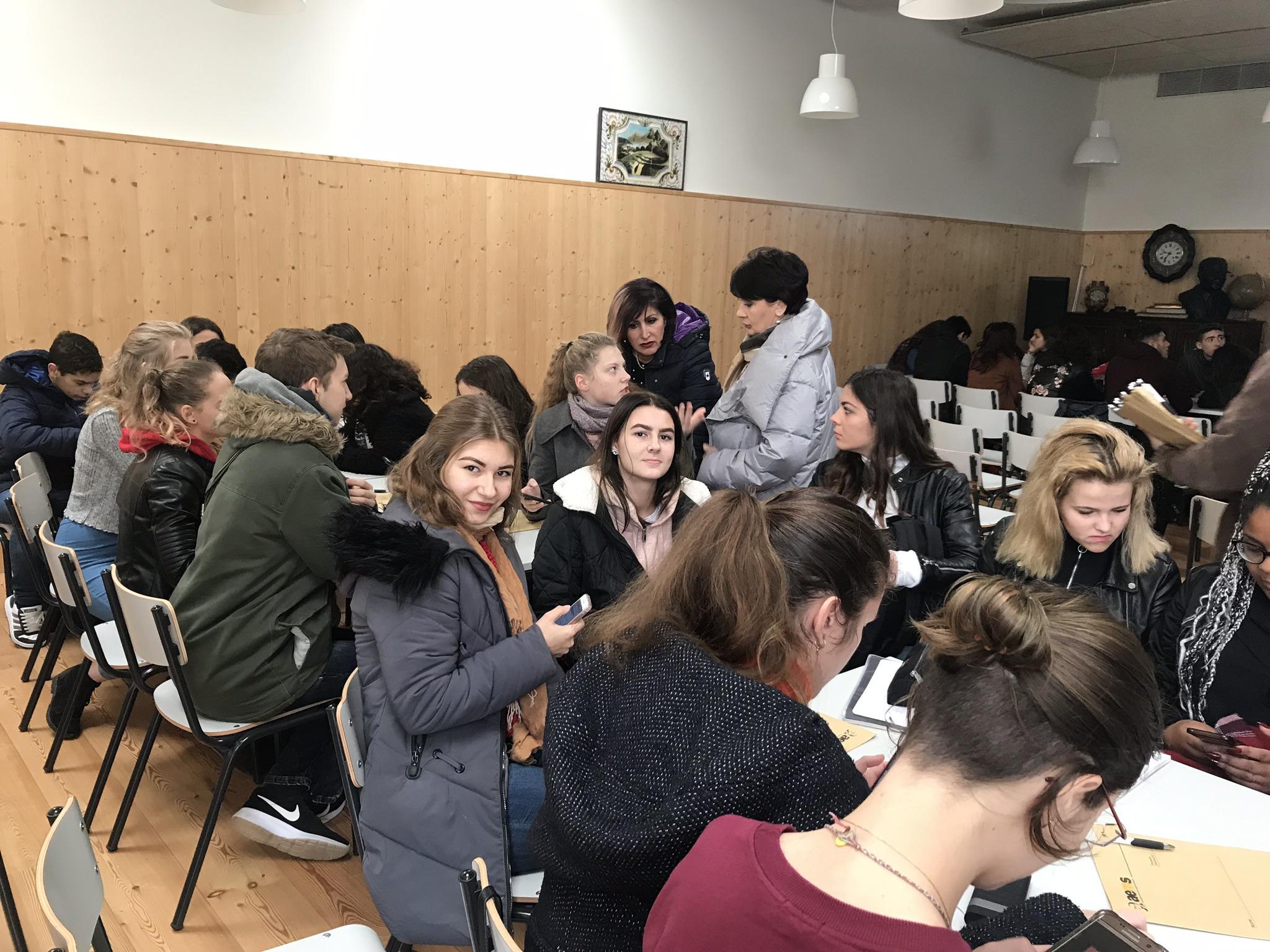 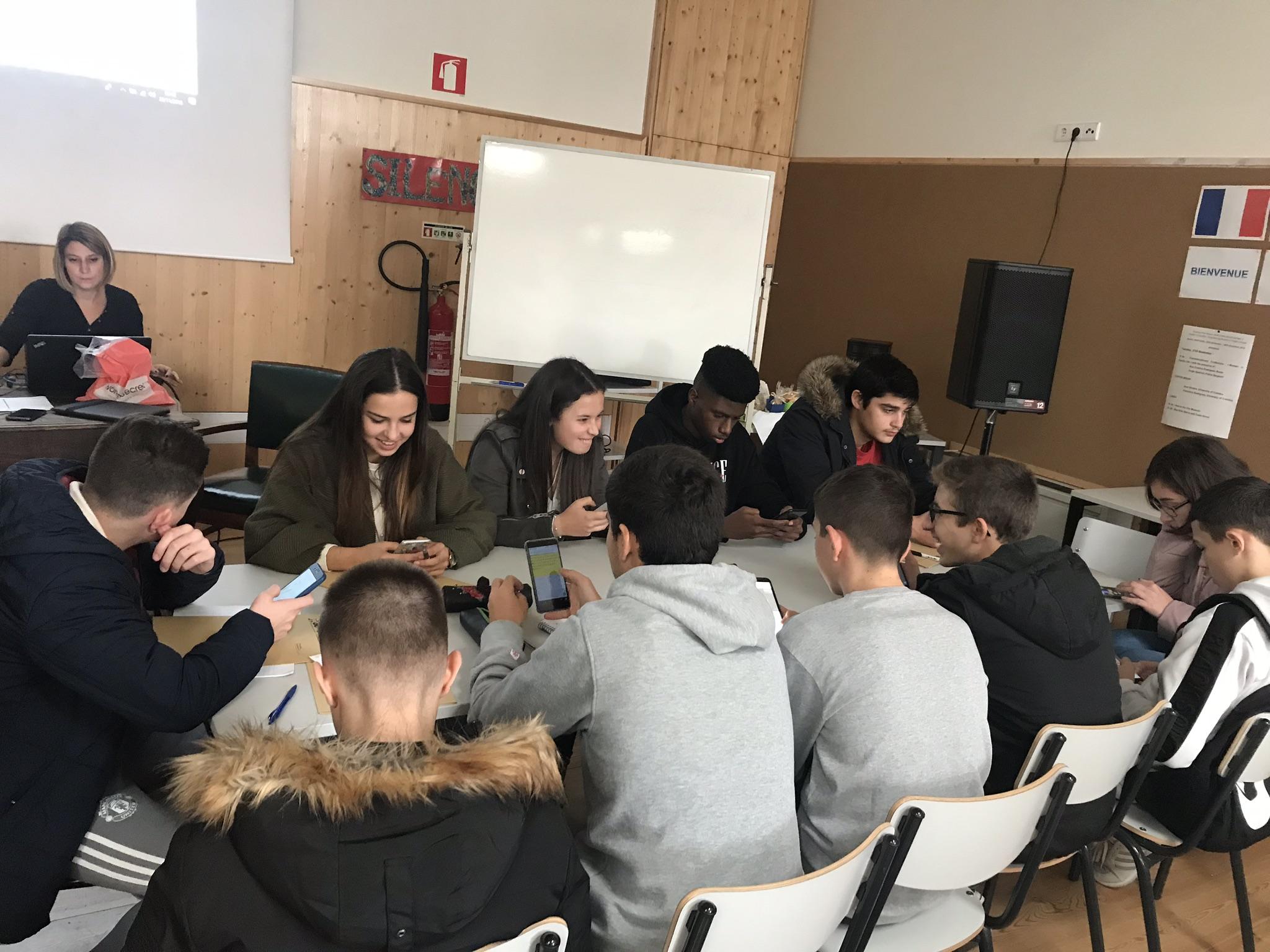 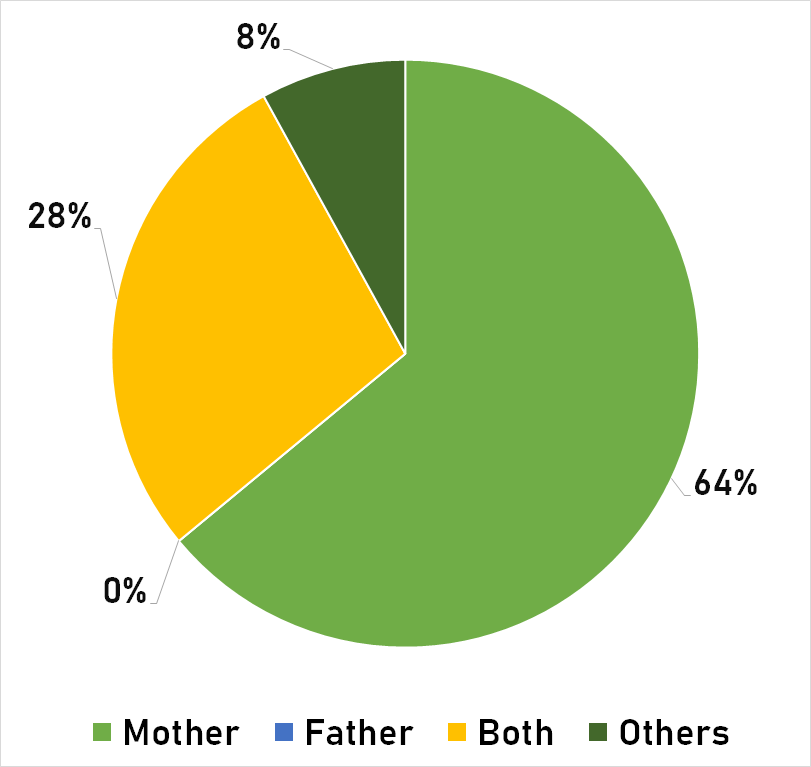 “Who usually does the housework in your house?”
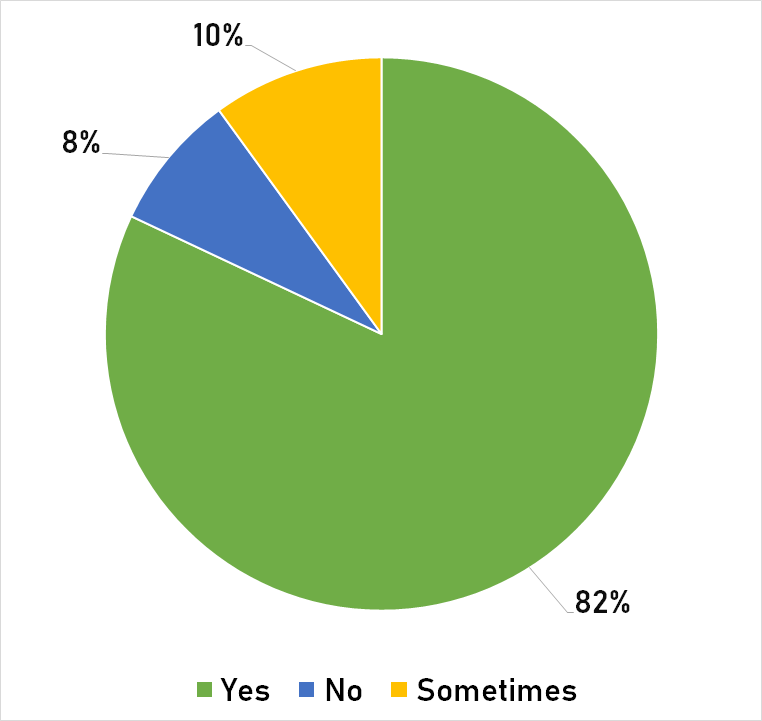 “Do you think men need to help women with the housework?”
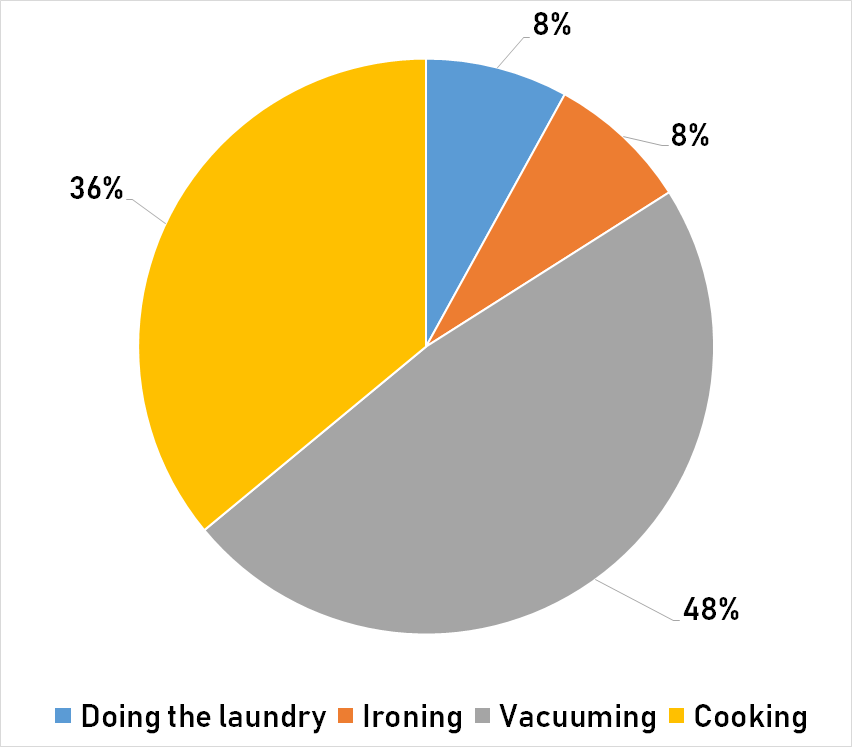 “What type of housework do men in your country?”
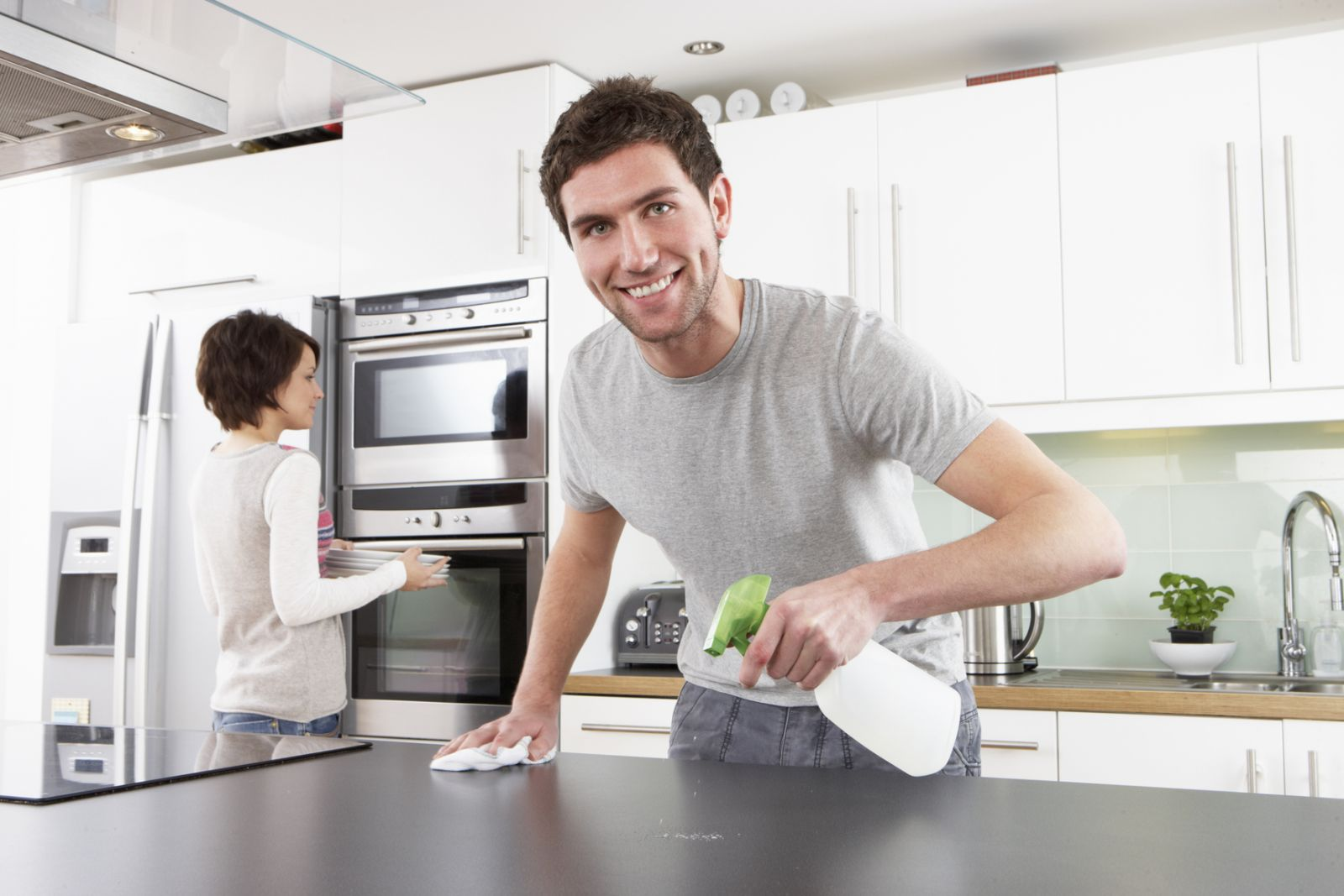 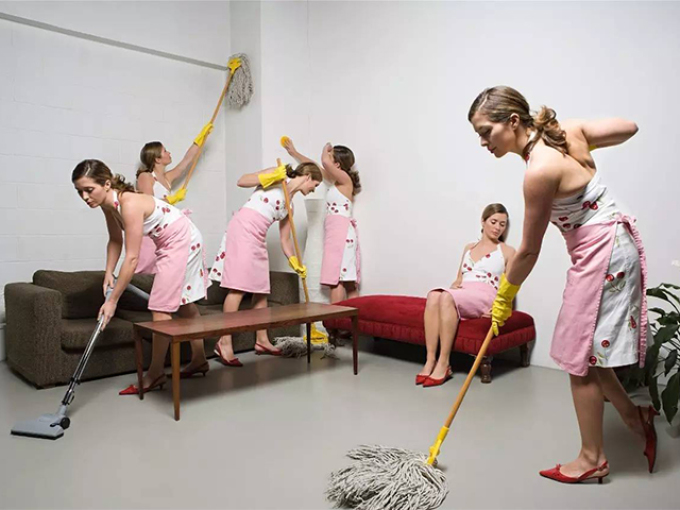 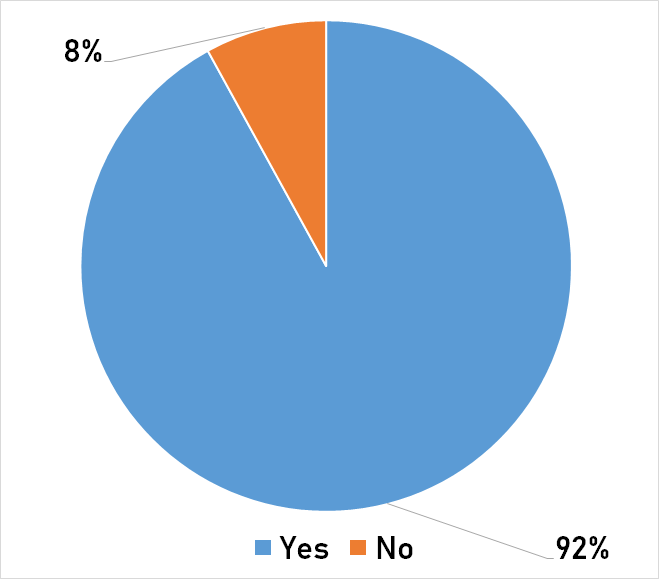 “Do men help women raising the kids in your country?”
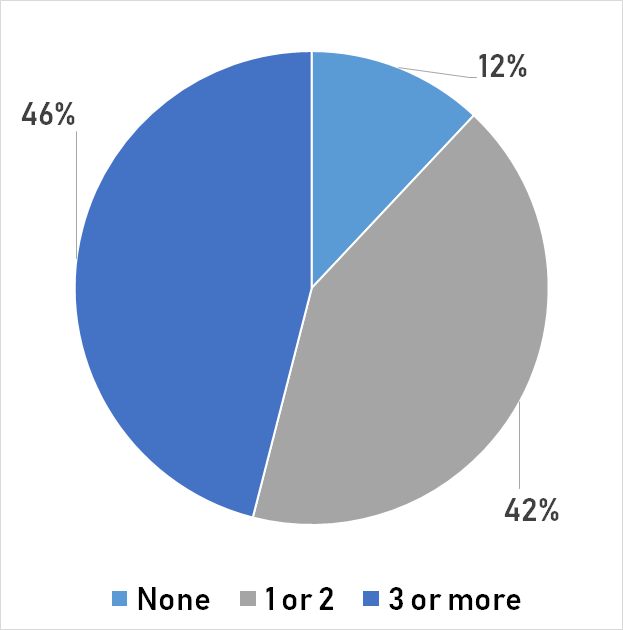 “Contraceptive methods”
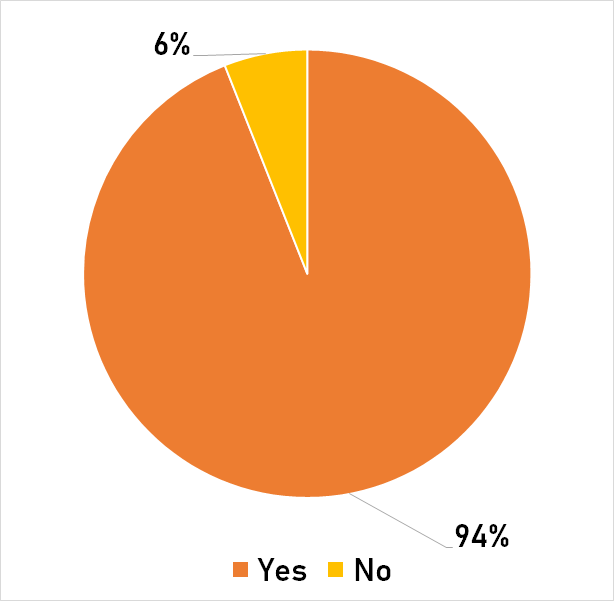 “Should there be a mutual agreement between men and women when it comes to abortion?”
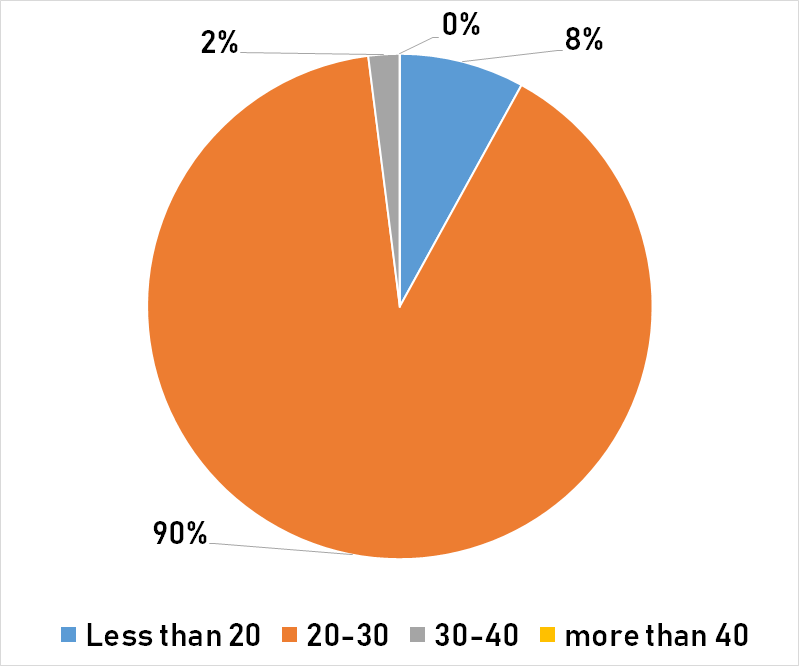 “What is the average age women get married in your country?”
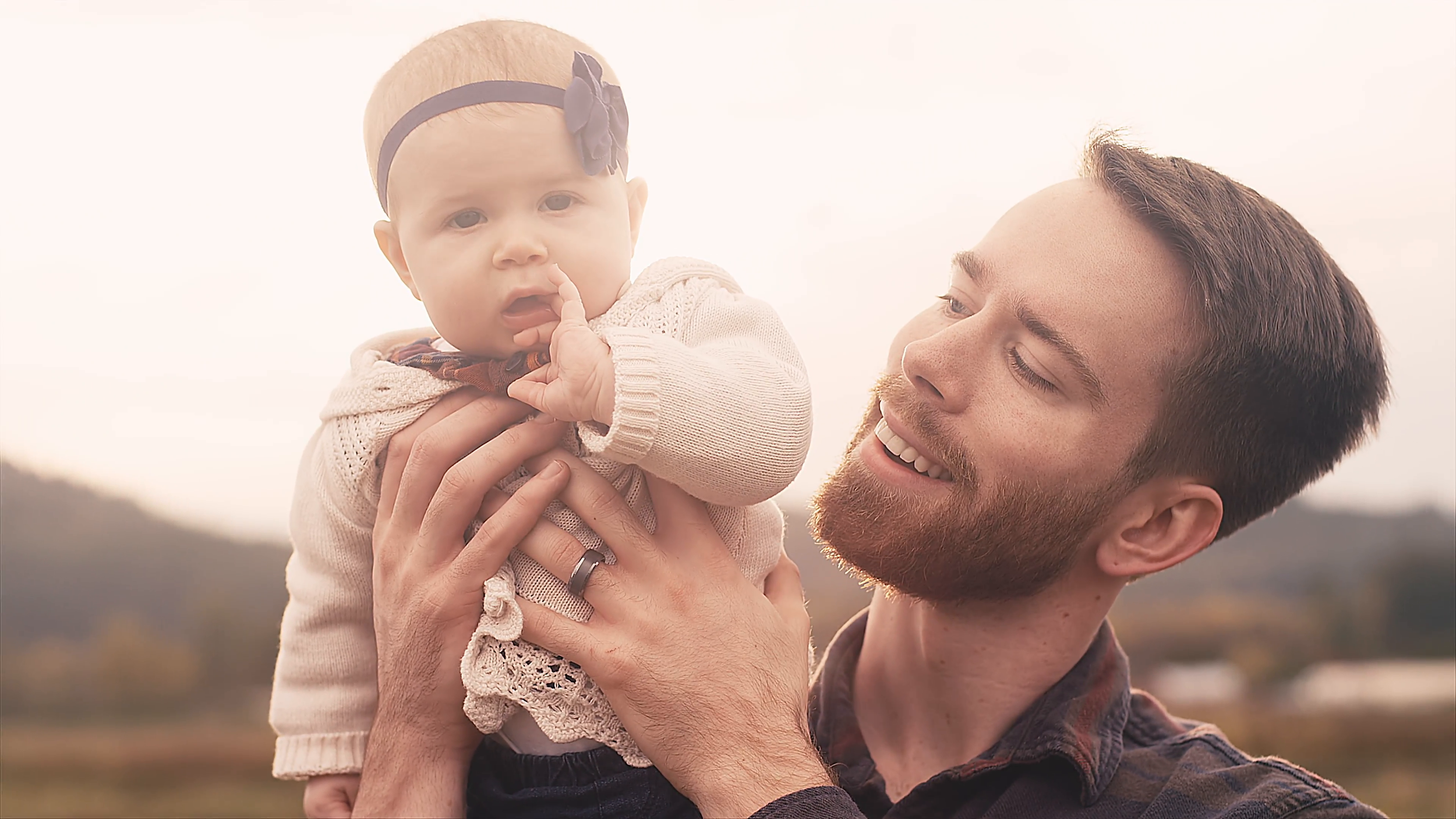 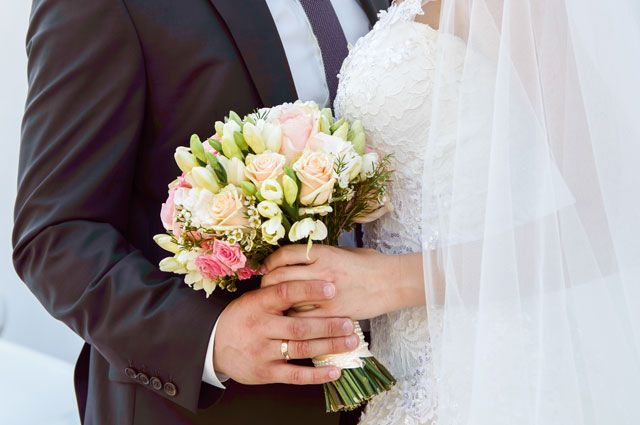 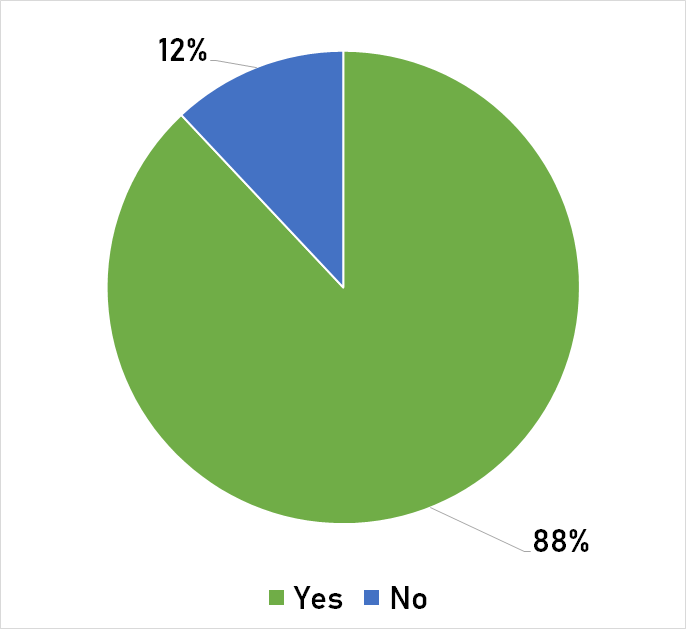 “Do you think that psychological violence is as bad as physical violence?”
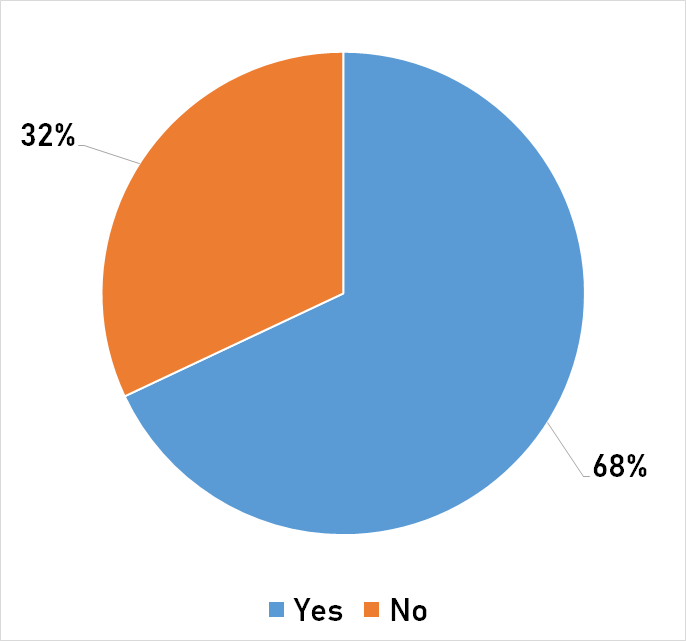 “Do you know anyone who has been a victim of domestic violence?”
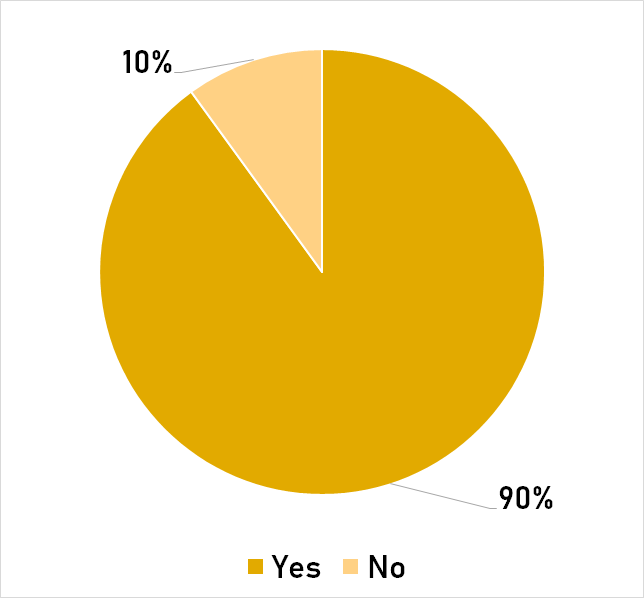 “Should victims of domestic violence get psychological help?”
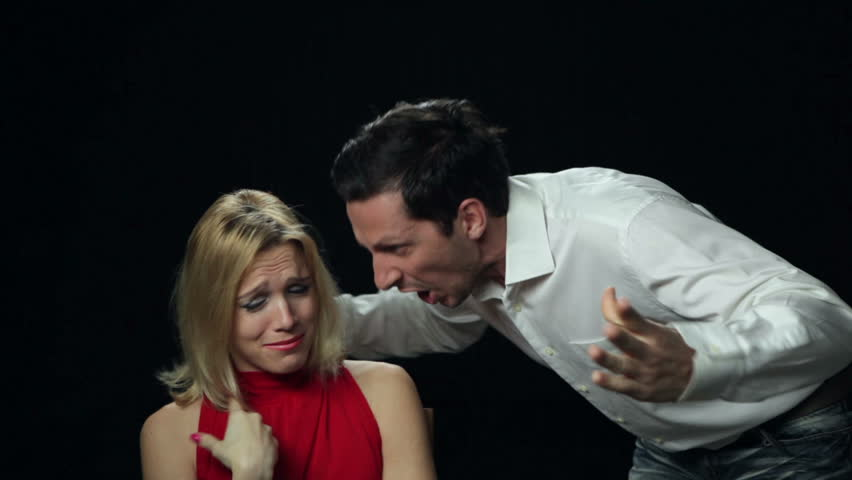 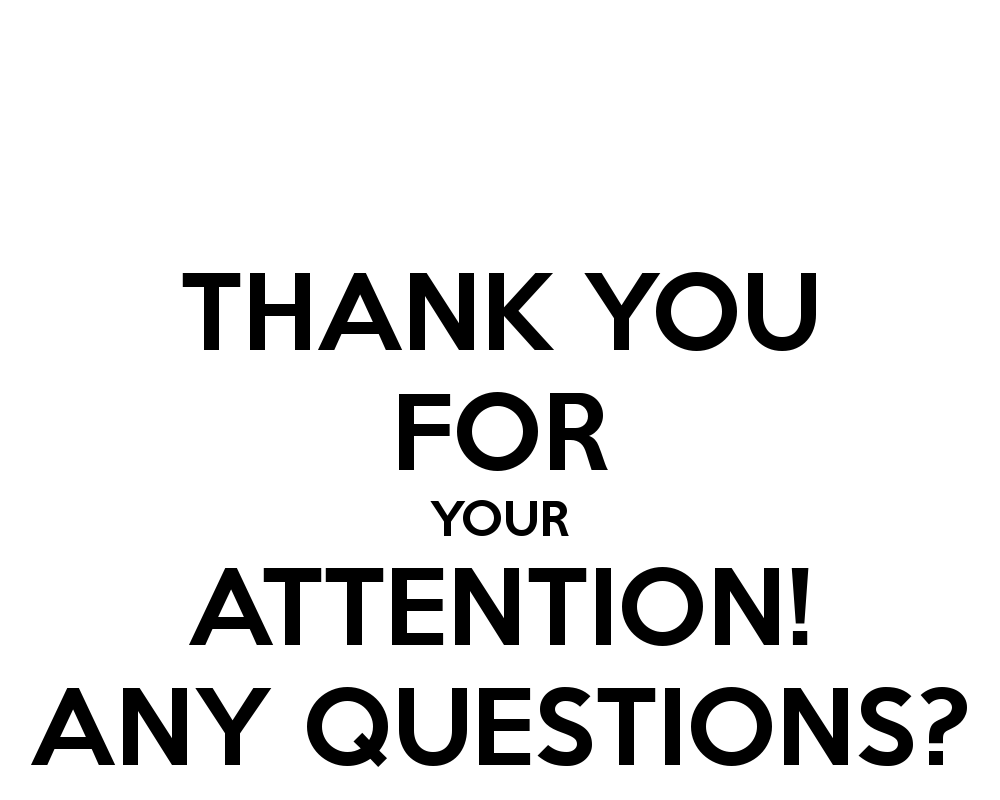